1
Алгоритм проектирования ДОП
Малыми шагами к цели
2
Галлюцинации основателя
2
Целеполагание
Куда идём, или синдром короля и девочки
Цель - это представление о результате, формулируется с учетом содержания программы, должна быть  перспективна и реальна.
Отглагольное существительное: "формирование", "развитие", "актуализация", "обогащение", "приобщение", "совершенствование",  "содействие", "вовлечение" и т.д.

Задачи - это конкретные действия по реализации программы; должны быть конкретны, достижимы, решаемы в логике заявленной цели.
 Глаголы: дать, ознакомить, научить, создать, разработать, выявить
Формула построения Цели:

ЦЕЛЬ = педагогическая деятельность 
+ предмет педагогического взаимодействия (чего?)
+ целевая группа (у кого?)
+ ведущее средство (через что?)
 

Помните: развивают то, что врожденно, и формируют то, что приобретено!
Конструктор целей
3
Содержание
Обновление? Обновление!!!
8
Блочно-модульный подход

Образовательные результаты

Практикоориентированный подход

Профессиональная ориентация и профПРОБЫ

«Бесшовная» модель

Доступность

Электронное обучение
9
Кейс
Проанализируйте постановку цели своей программы по SMART
Актуально!
Благодарю за внимание!!!
КОНТАКТЫ
89147108441 Цымбал Елена Владимировна
fedcdo.ru   
юныйтурист.рф
tsymbal@fedcdo.ru
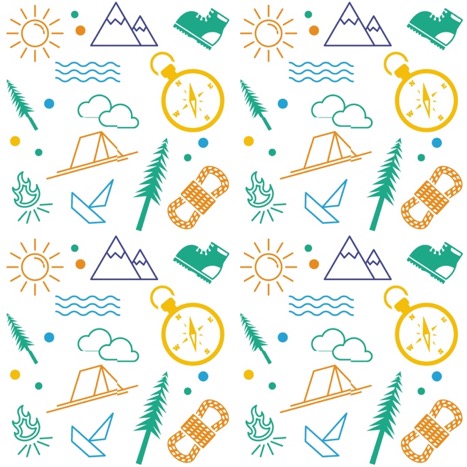 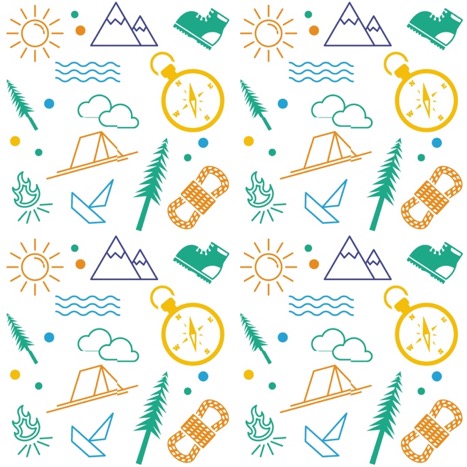 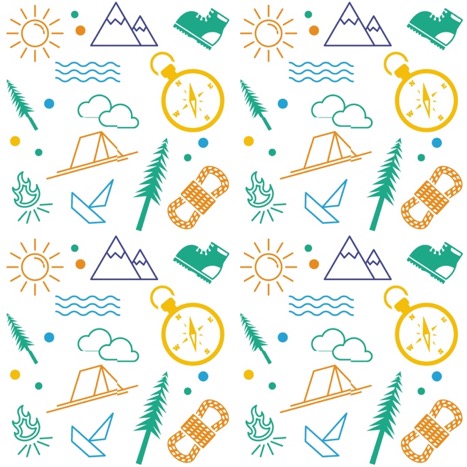 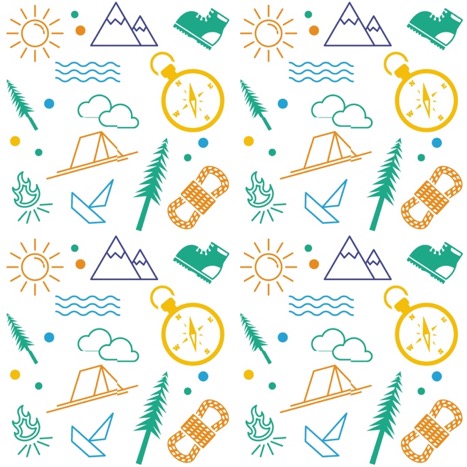